Zmiany w polskim przemyśle
Definicja przemysłu
Sektor gospodarki, w którym wydobywanie zasobów przyrody i dostosowanie ich do potrzeb ludzi odbywa się na dużą skalę, na zasadzie podziału pracy i za pomocą maszyn
Z polskiego na nasze : zasoby przyrody są przekształcane dla potrzeb człowieka w fabrykach
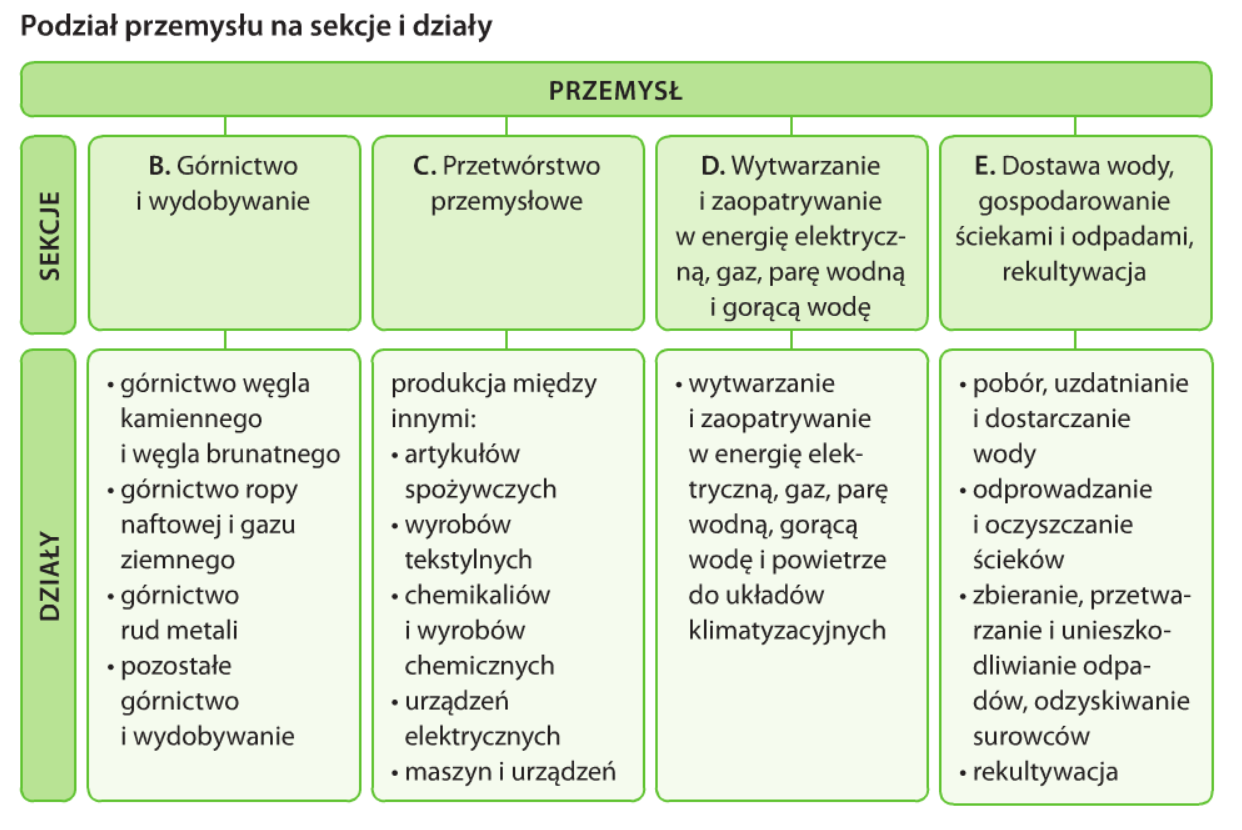 Górnictwo i wydobywanie
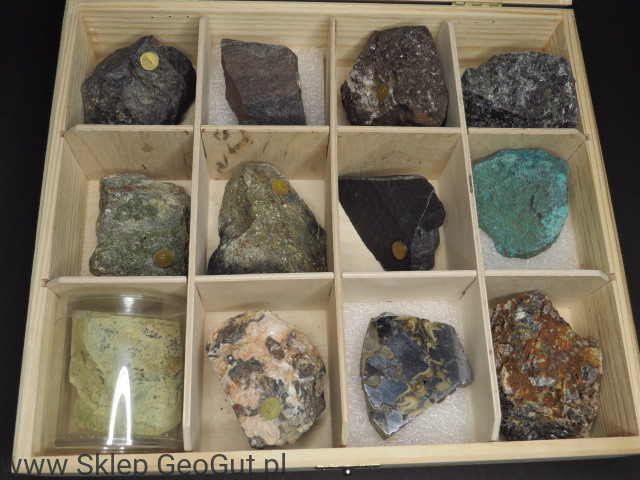 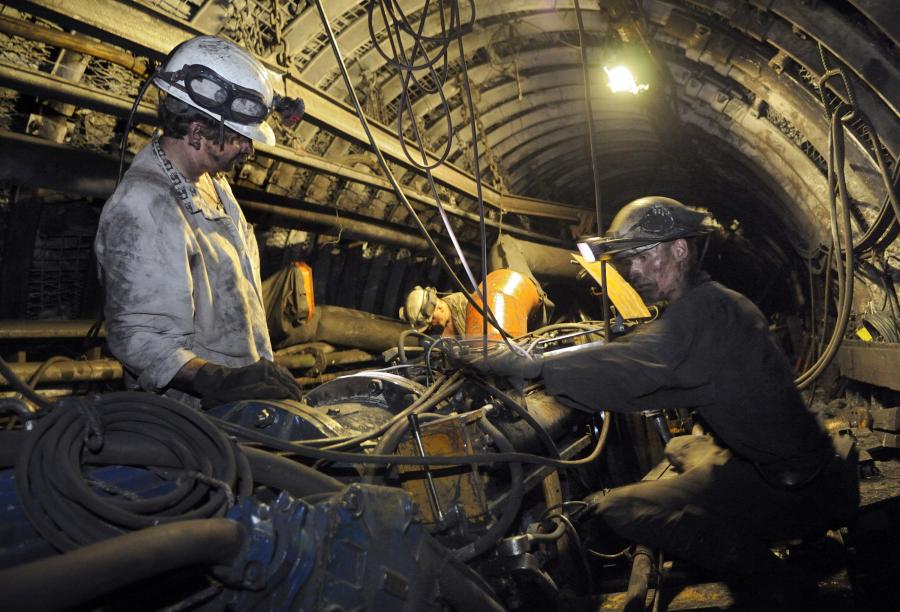 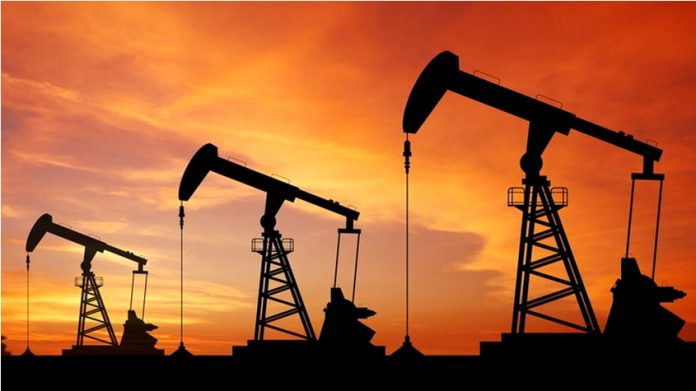 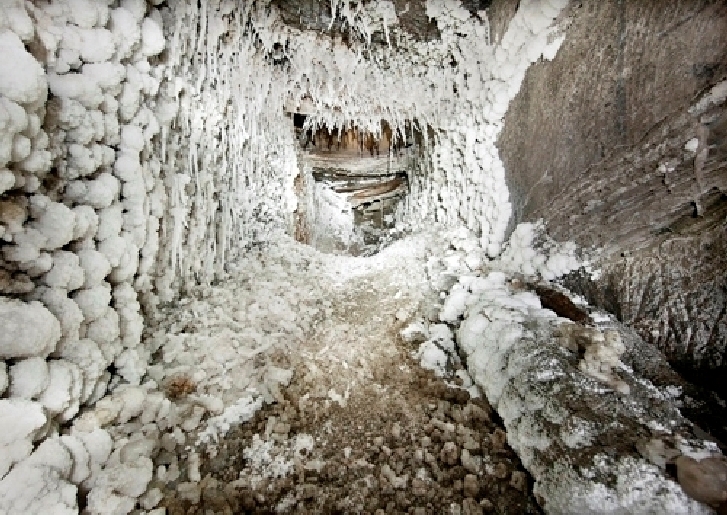 Przetwórstwo przemysłowe
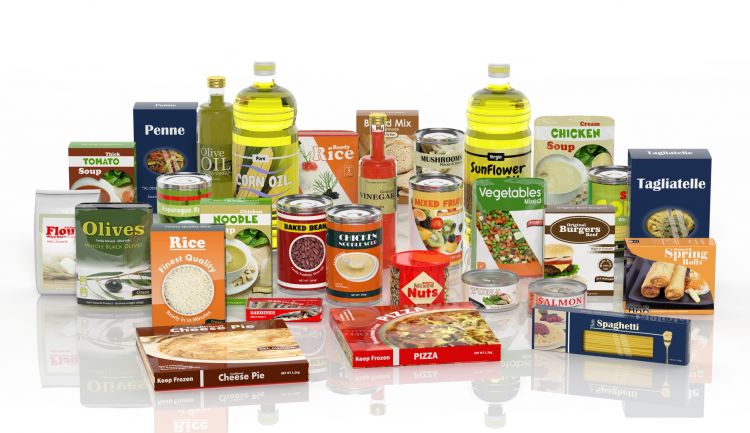 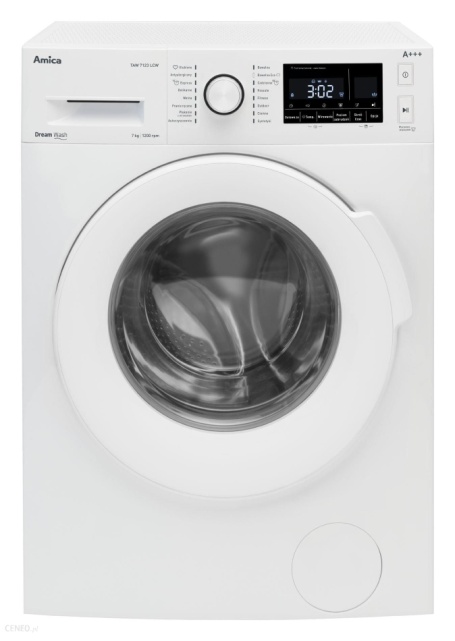 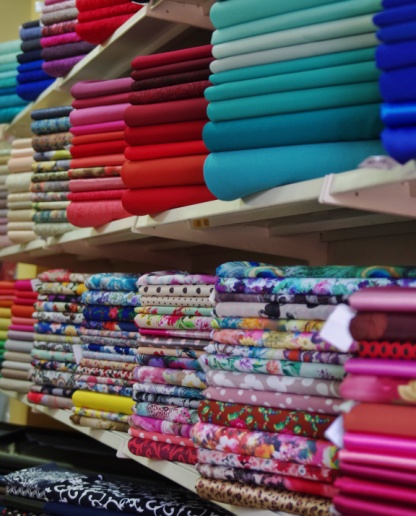 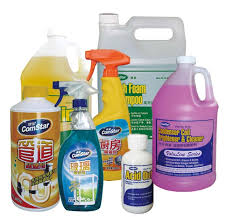 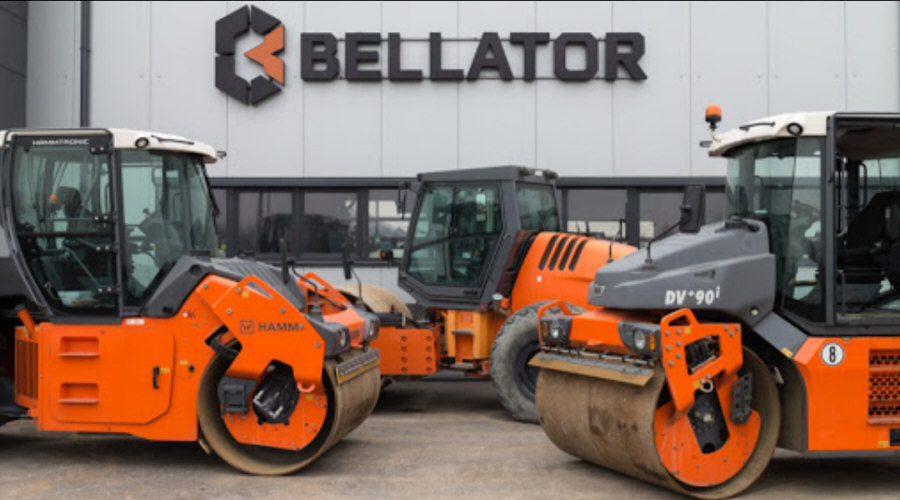 Zaopatrywanie w energię/ciepłą wodę
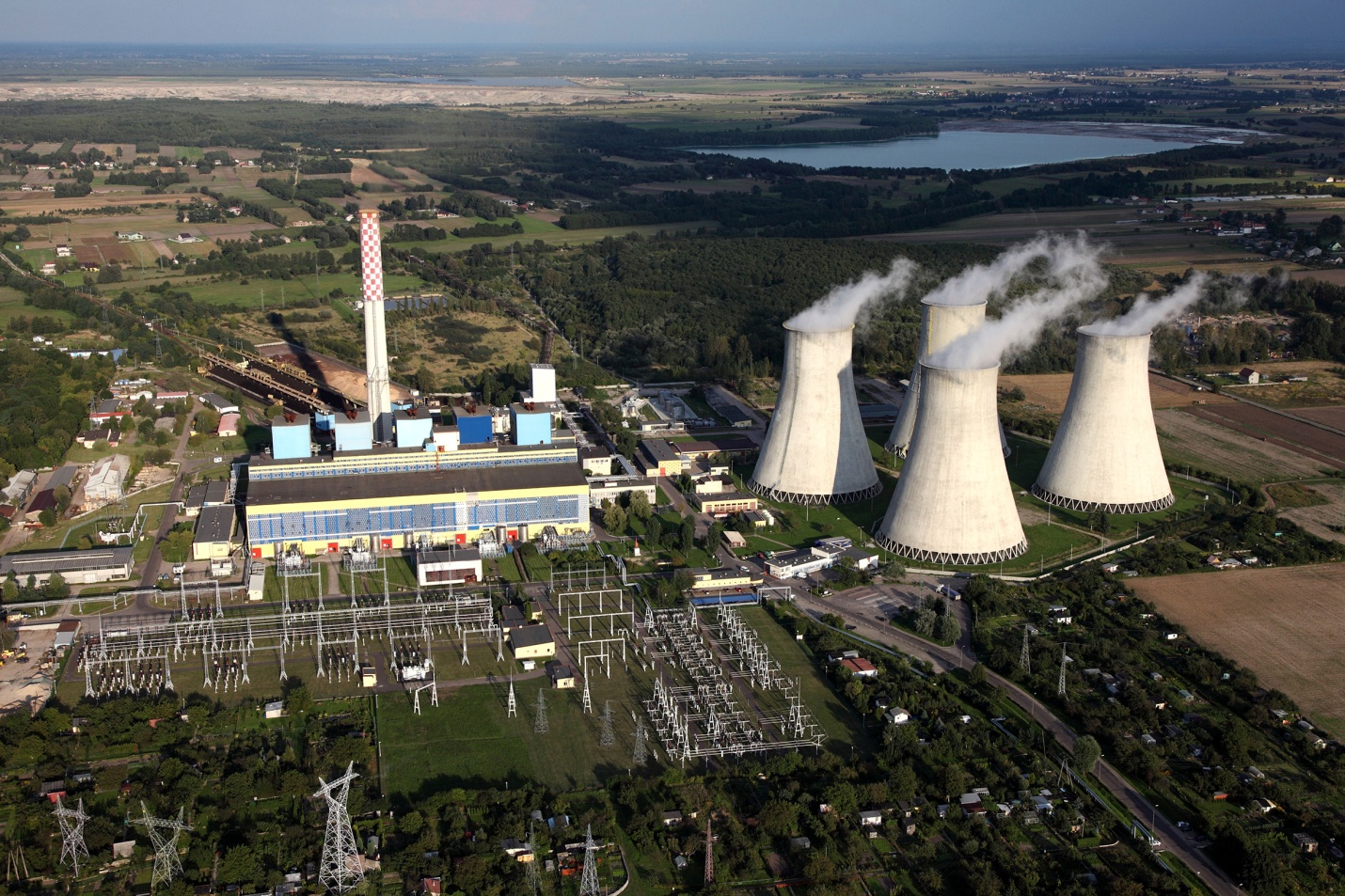 Dostawa wody, gospodarowanie ściekami, zarządznie odpadami
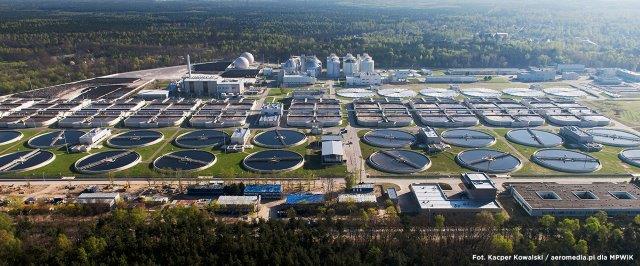 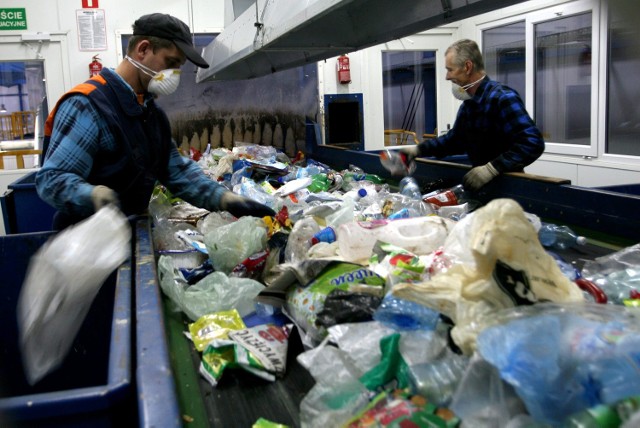 Rozwój przemysłu w Polsce
Lata 50te-80te XX wieku rozwój przemysłu ciężkiego (górnictwo, hutnictwo, energetyka)
Zakłady przemysłowe były własnością państwa
Brak nowoczesnych technologii
Produkcja na własny rynek, ograniczony eksport
Restrukturyzacja (zmiana struktury) przemysłu
Zainicjowana przemianami politycznymii gospodarczymi po roku 1989
Zmiany w sposobie organizacji pracy oraz w strukturze produkcji przemysłowej
PRYWATYZACJA państwowych zakładów przemysłowych (sprzedanie inwestorom krajowym i zagranicznym)
Zmniejszenie roli przemysłu ciężkiego na korzyść produktów wysokoprzetworzonych(np. urządzenia RTV i AGD)
Kolejne zmiany po wstąpieniu do Unii Europejskiej
Wybrane przyczyny i skutki restrukturyzacji przemysłu
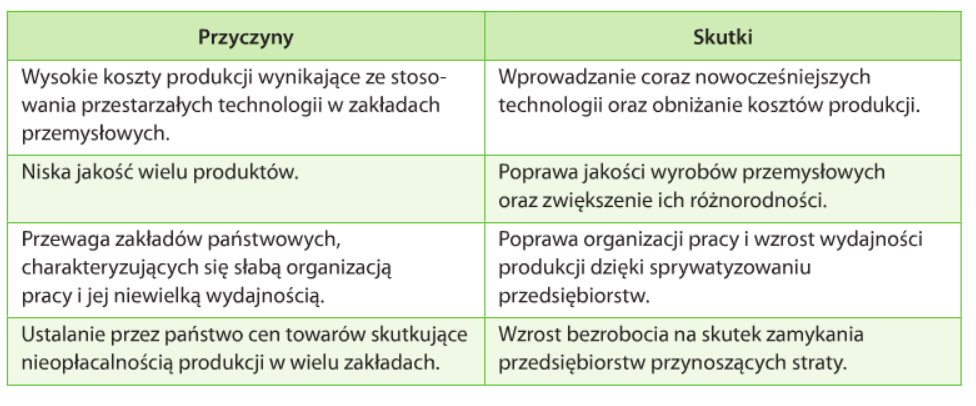 Zmiany w strukturze produkcji przemysłowej
Wzrost wydajności pracy
Podniesienie jakości wyrobów przemysłowych
Zdobywanie rynków zagranicznych
Wzrost znaczenia nowoczesnych działów przemysłu
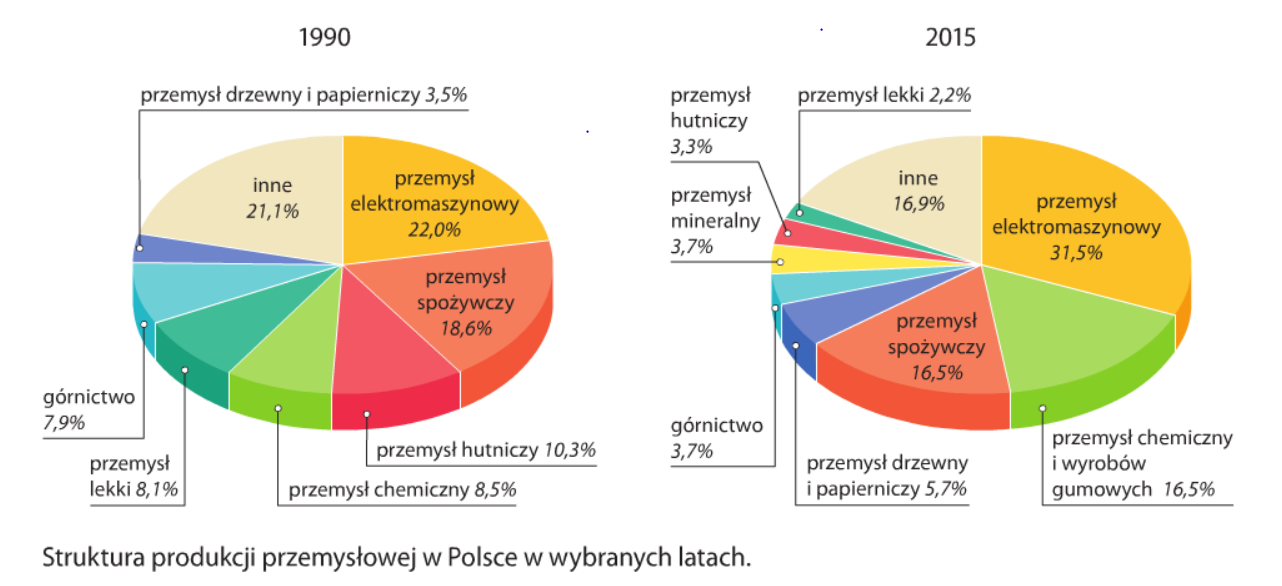 Sprzęt AGD
Polska jako lider produkcji w Europie
Nasz kraj jest atrakcyjny dla koncernów zagranicznych (m.in. niskie koszty i duża wydajność pracy
Największe zakłady m.in. w Łodzi, Wrocławiu
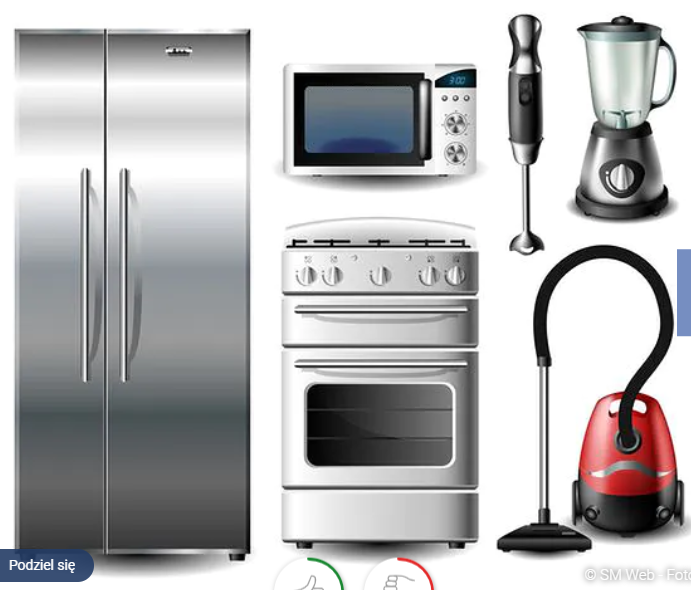 Autobusy, trolejbusy i tramwaje
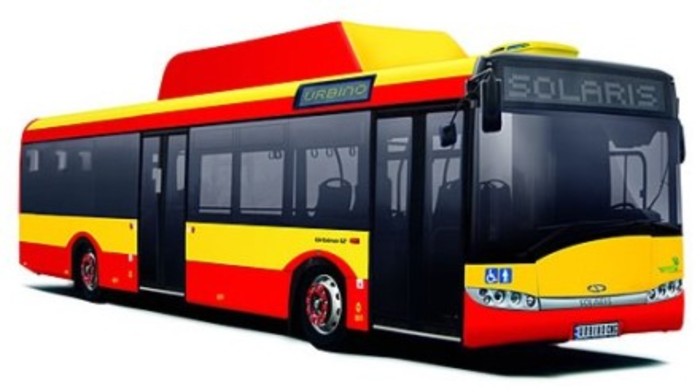 Polskie autobusy Solaris (produkacja Bolechów koło Poznania) i tramwaje PESA (Bydgoszcz)podbijają Europę i cały świat
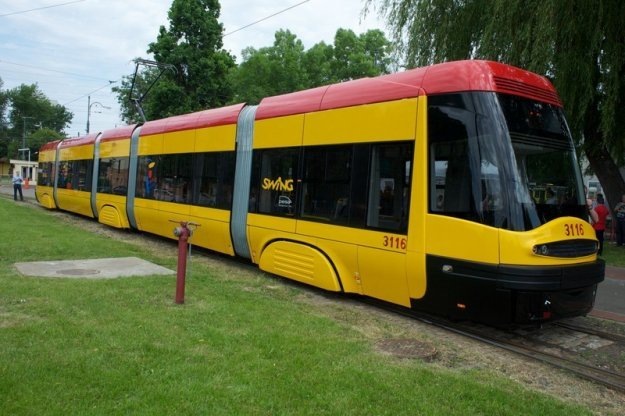 Silniki samochodowe
Polska jest europejskim zagłębiem produkcji silników dla samochodów wielu marek
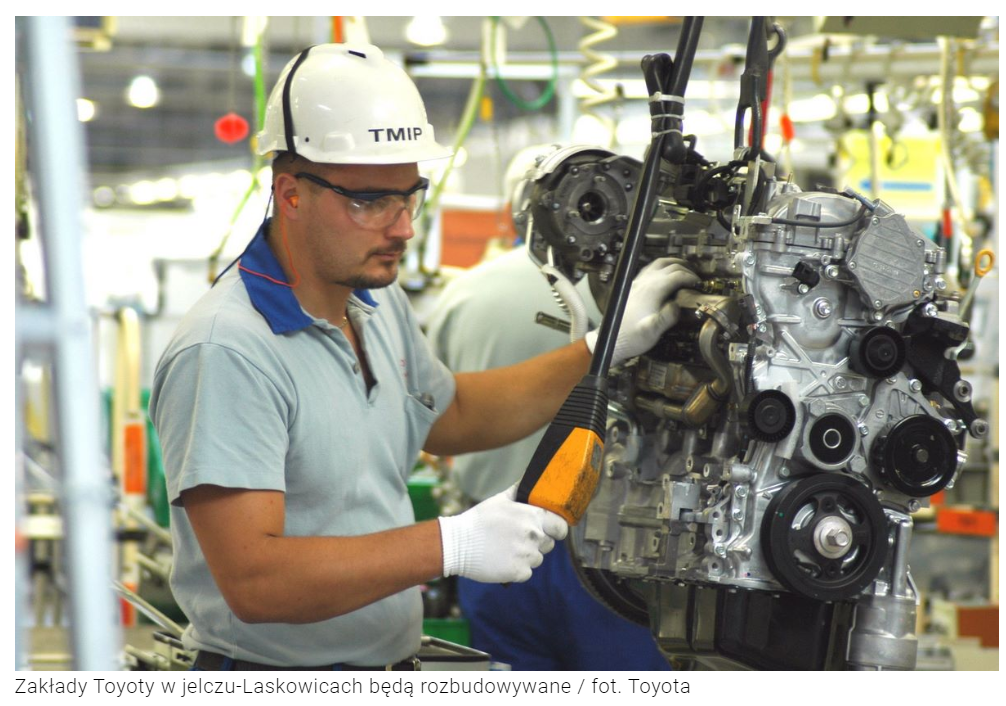 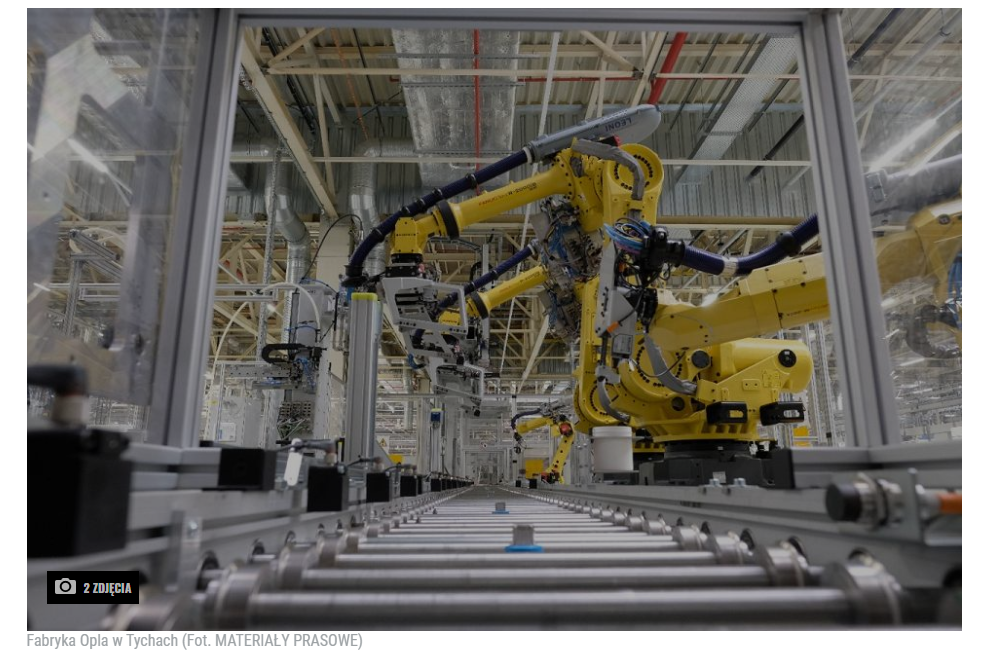 Produkcja komputerów, telewizorów, urządzeń optycznych
LG – Mława, Wrocław
Sharp – okolice Torunia
Philips – Gorzów
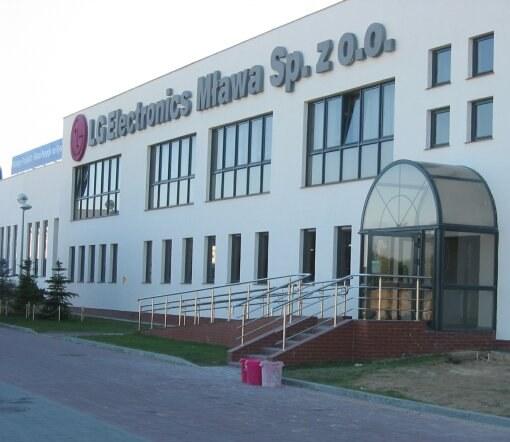 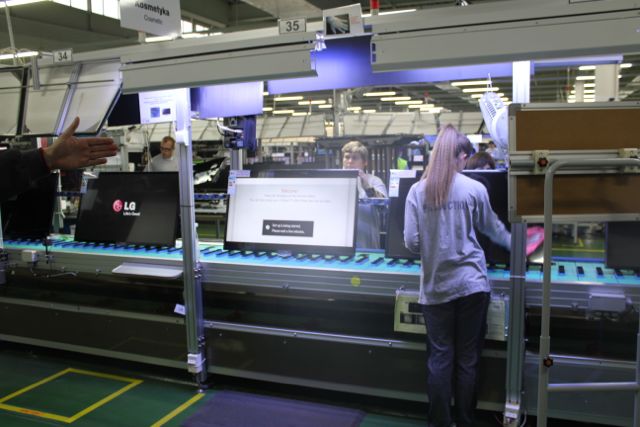